Desenvolvimento Regional e o Agronegócio
Proposta de Estudo de Caso - Fazenda da Toca



Amanda Curtulo de Oliveira - 9878228
Brenda Napolitano Frigieri - 9782715
Fazenda da Toca
Fazenda de 2.300 hectares da família Diniz que se transformou em um polo de produção de orgânicos em larga escala.

Localização: Itirapina - SP

Motivo de escolha: Cliente do Banco BRP, onde uma
 das alunas faz estágio
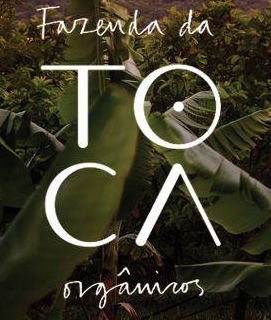